ENGLISH LANGUAGE CENTRE
SK RANGGU, TAWAU, 
SABAH.
INTRODUCTION
The English Language Centre is not just about learning English – important as that is – it is about learning from each other, teacher to students, student to student and student to teacher.
This special room is for English Language. It is important for the teaching and learning process to take place in an environment which is comfortable and conducive.
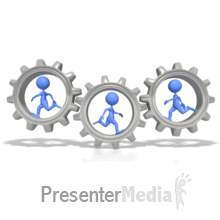 OBJECTIVES
English Language can be taught in creative and innovative ways with a variety of methods 
For our pupils to like English Language more than before
To gain confidence and fluency for speaking English. 
To develop our students understanding and knowledge of the English Language 
The place where teachers can display students’ work
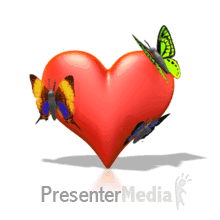 THE BUDGET
From teachers
From a bookshop
From  the school
From mentors
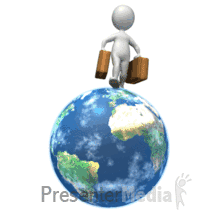 WHAT KIND OF ACTIVITIES.
Group activity
Singing
Making puppets
Making big book and pop up books
Story telling
Using the interactive CD
Playing scrabble, puzzle and  
quiz
Reading books
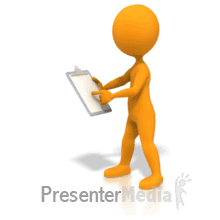 EMPTY TEACHER HOUSE (BEFORE)
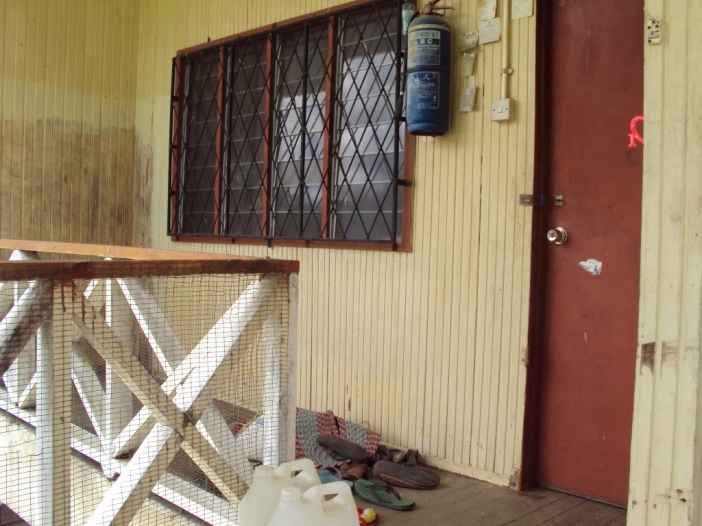 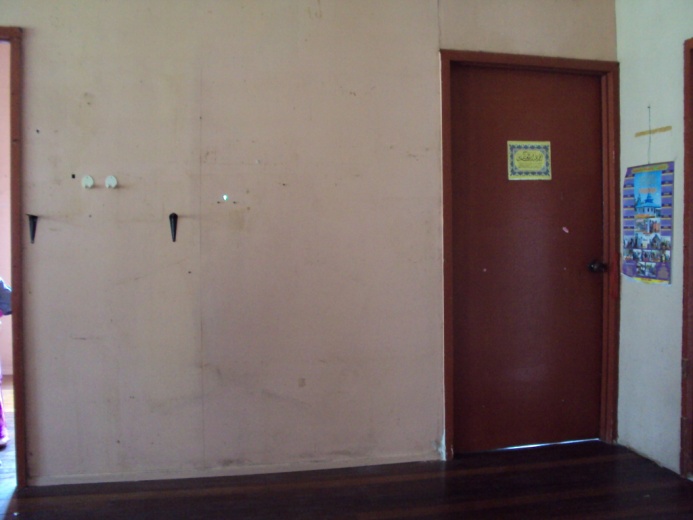 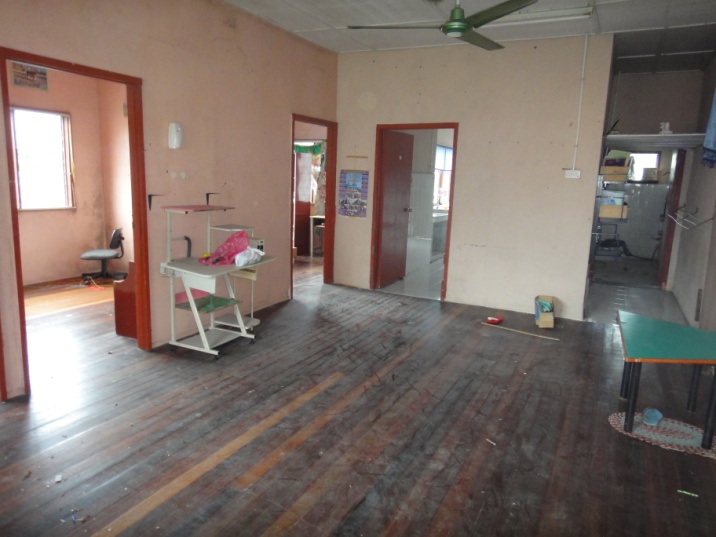 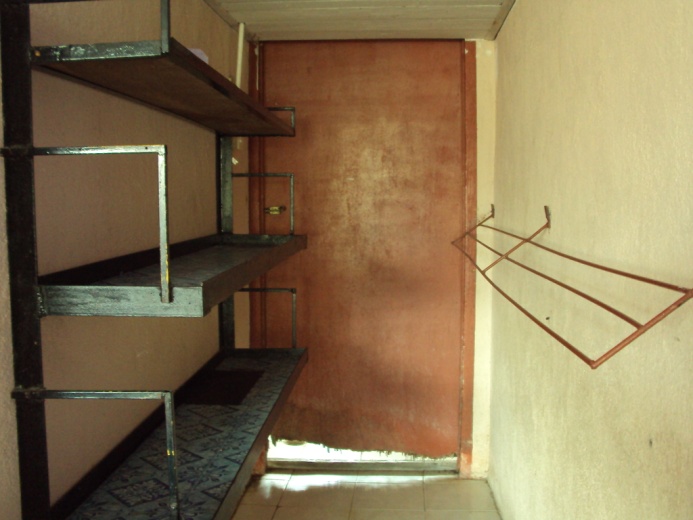 AFTER
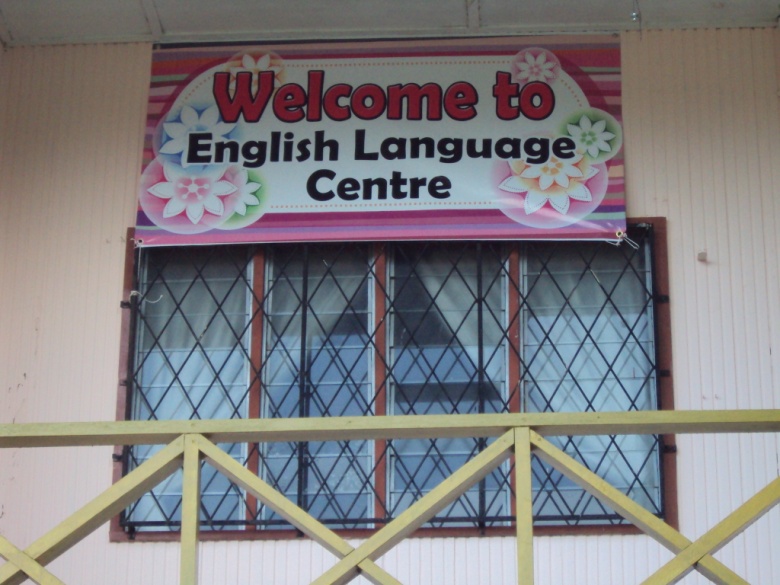 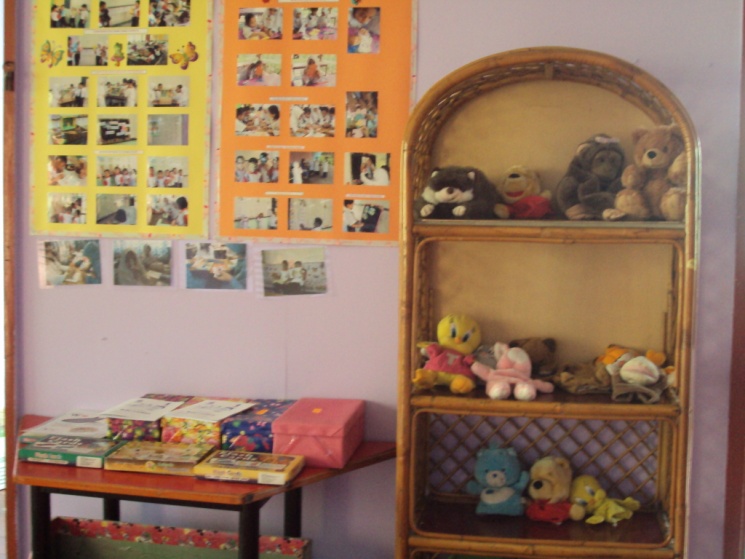 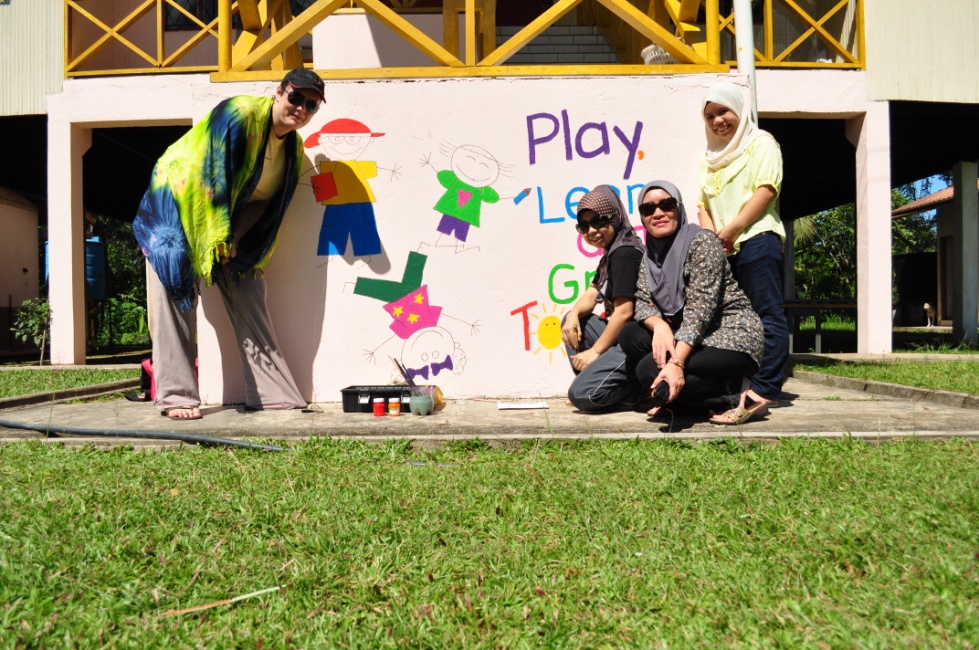 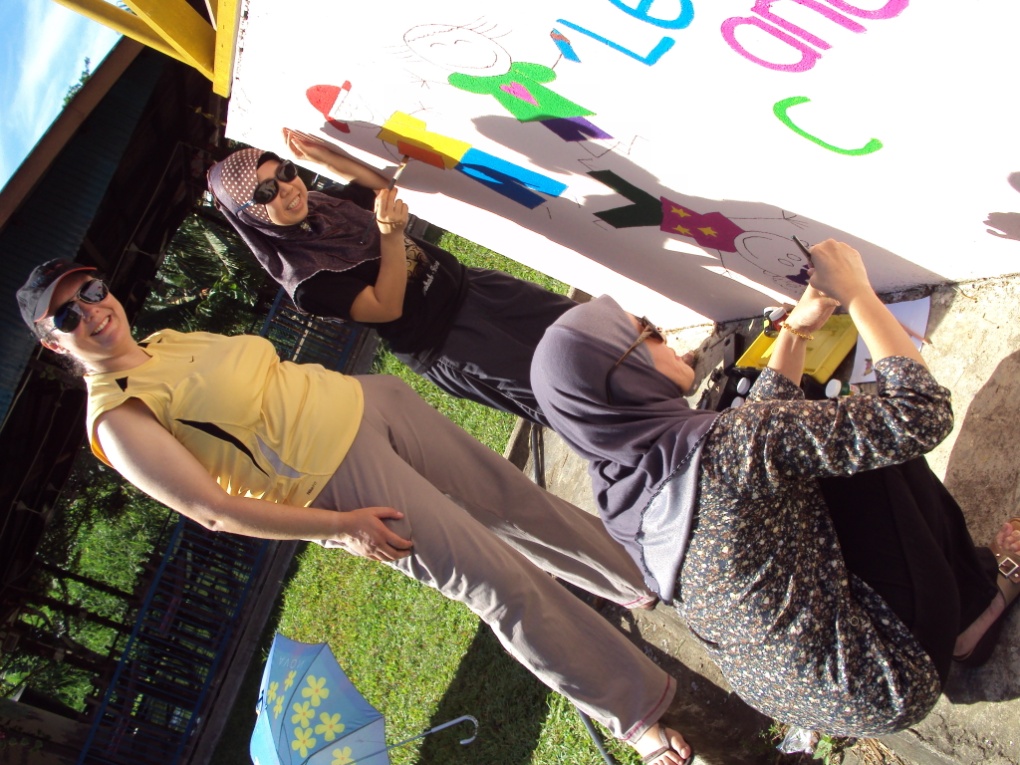 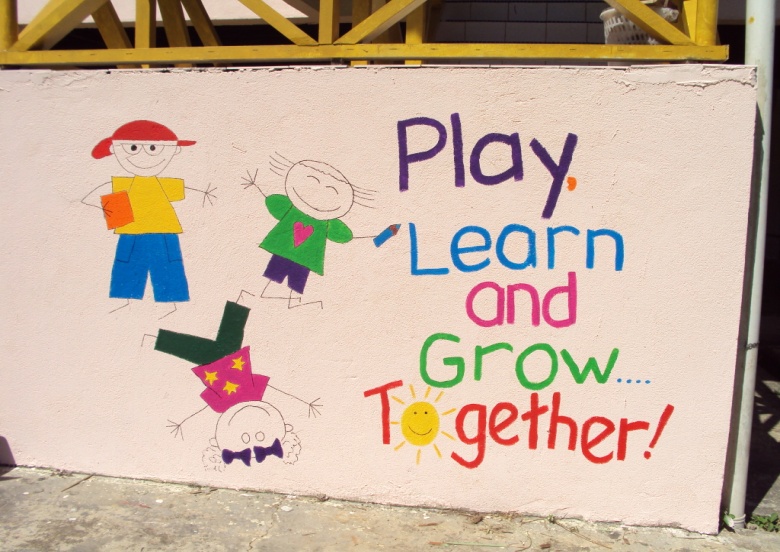 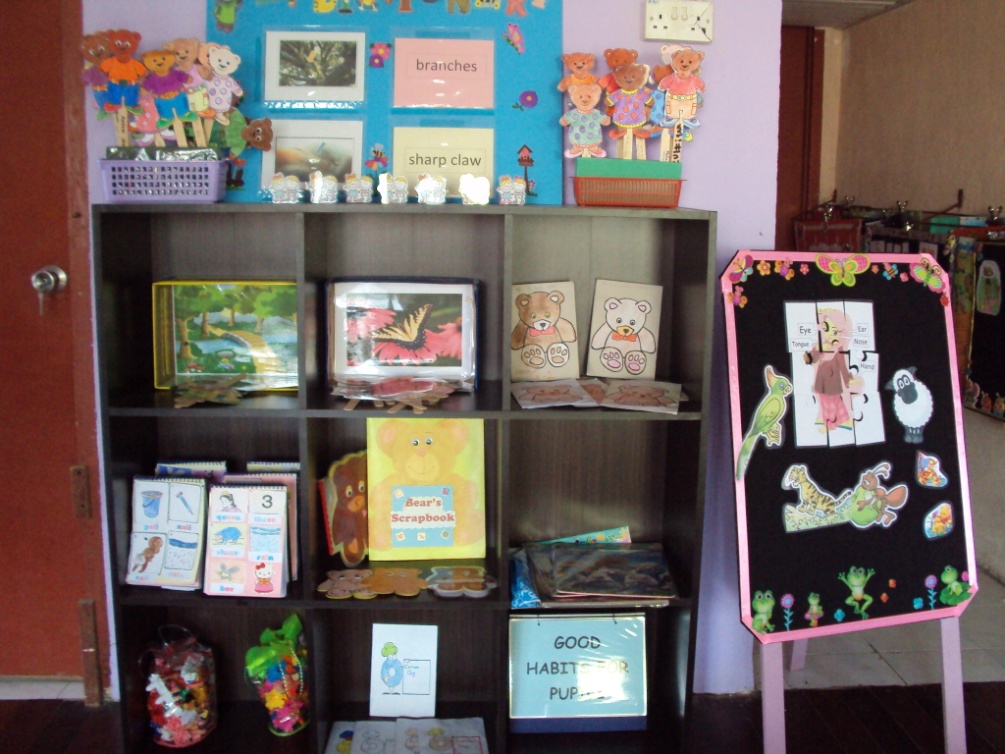 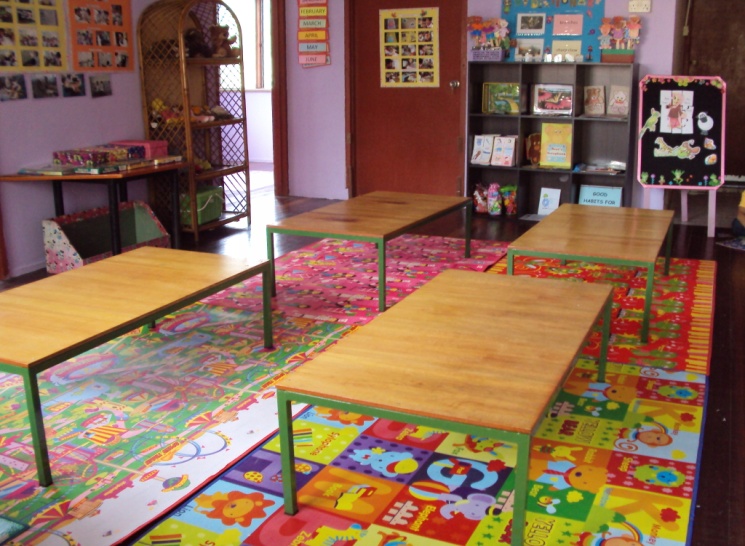 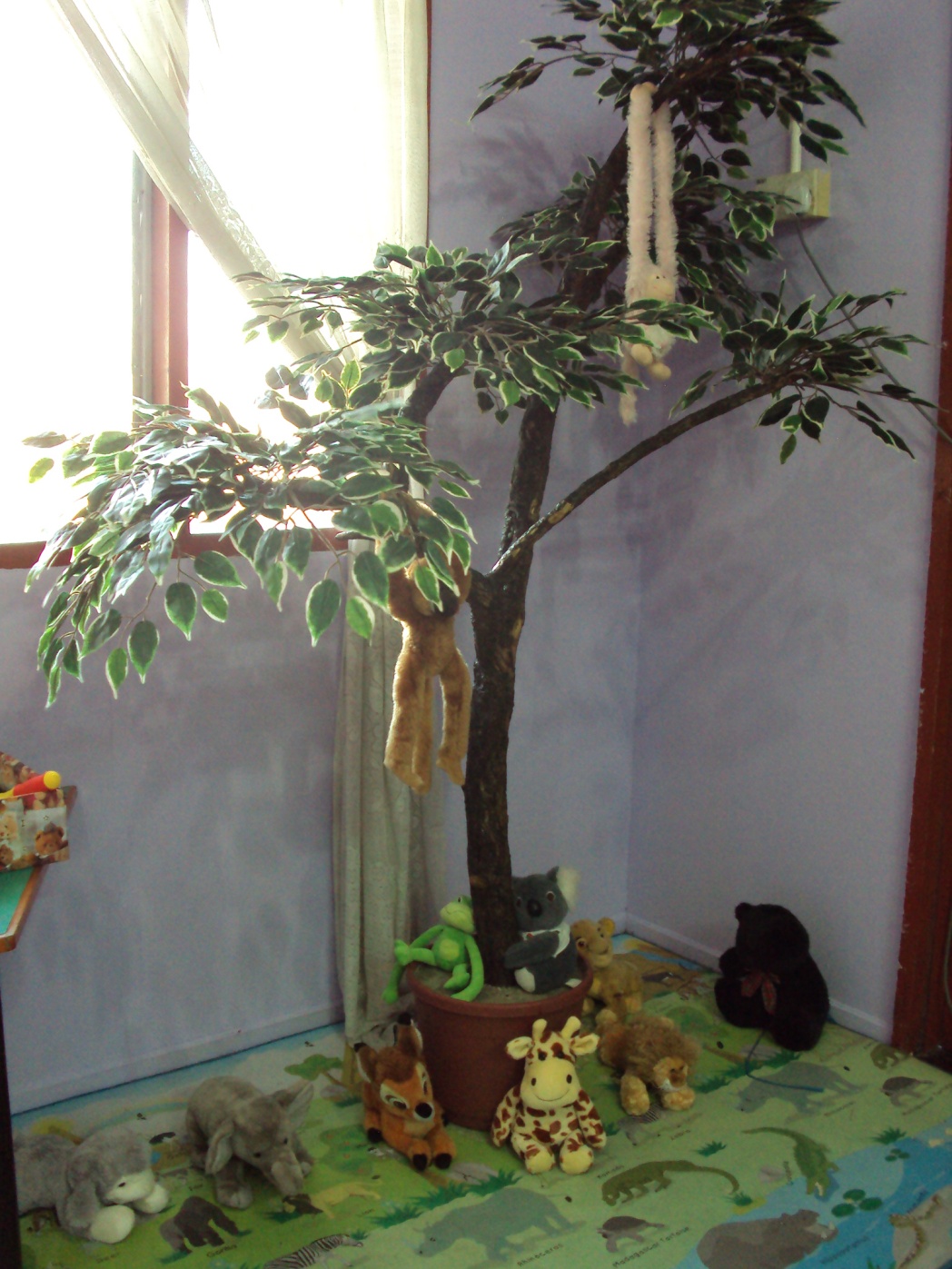 The Jungle Corner
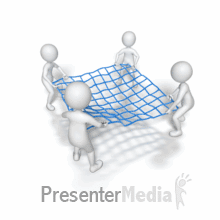 MINI LIBRARY
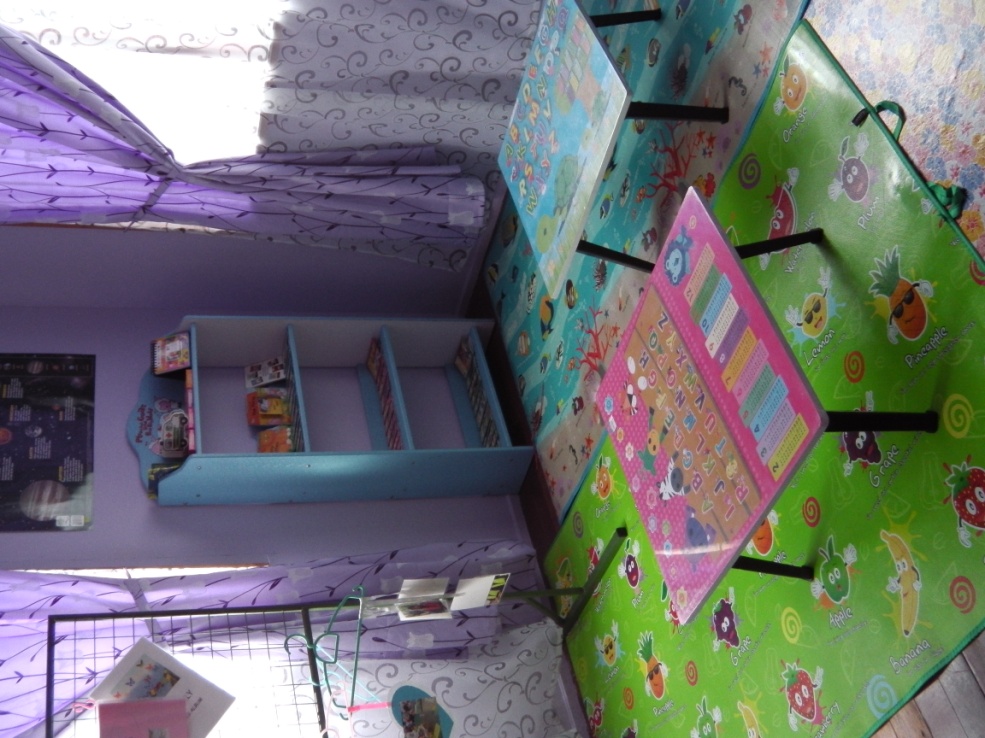 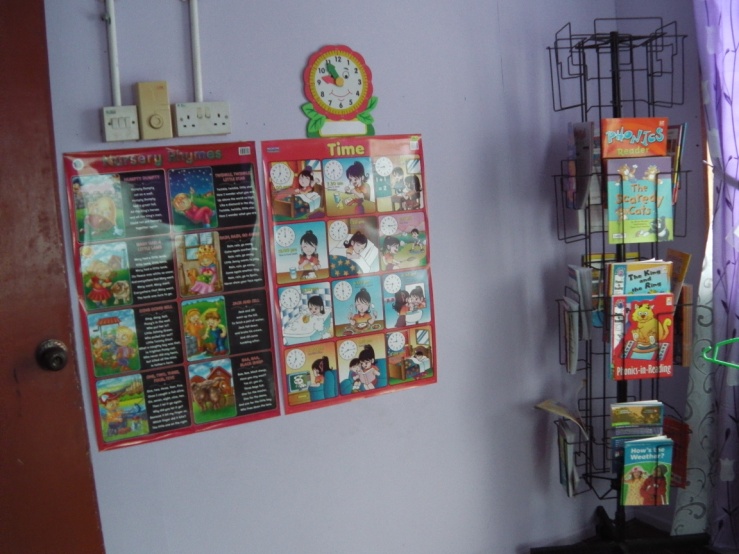 Materials needed:
Table
Cupboard
Mat
Books
Book rack
Fan
Radio
Screen
Puppets
Things necessary
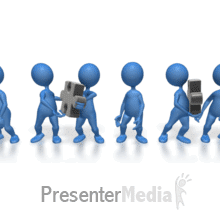 ACTIVITIES
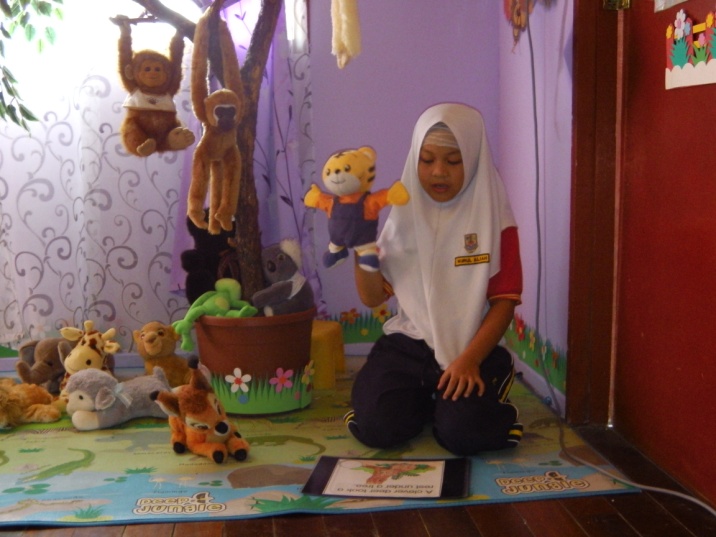 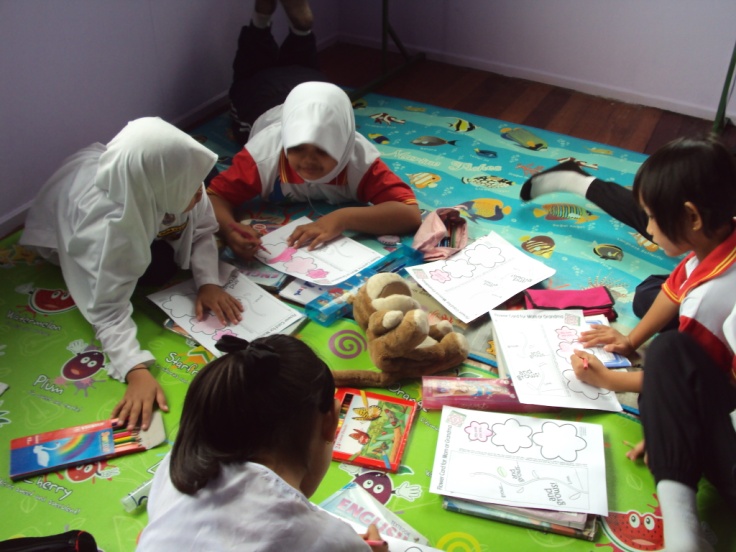 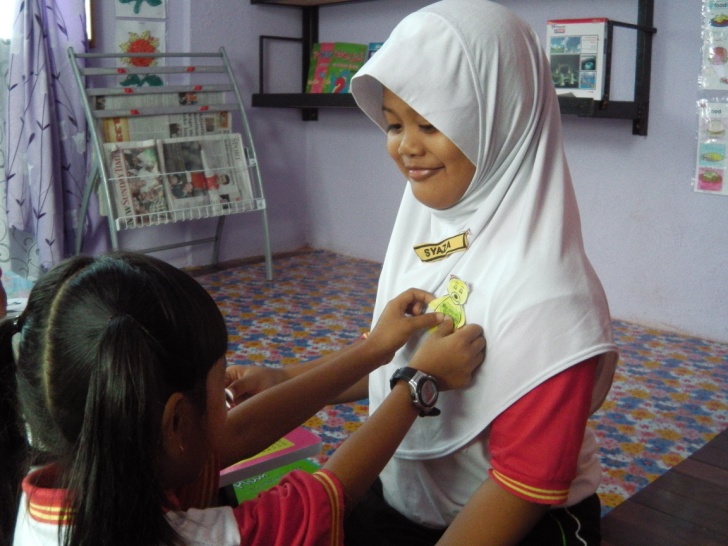 ACTIVITIES
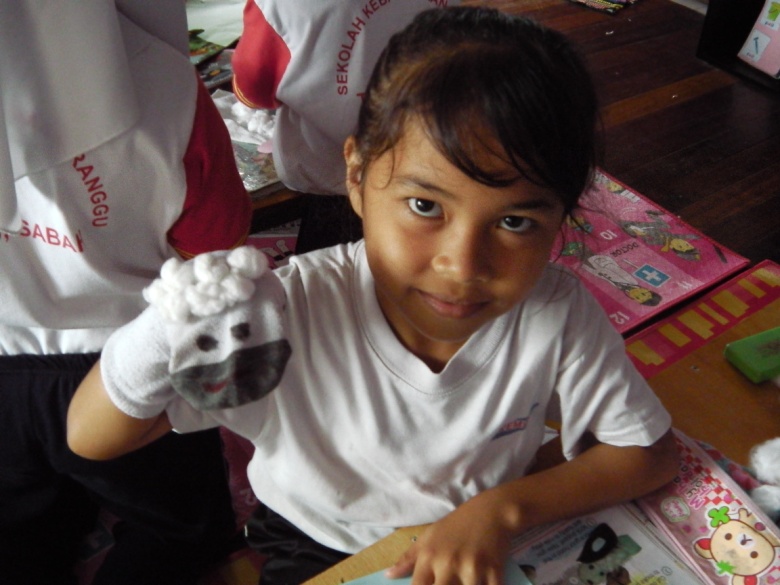 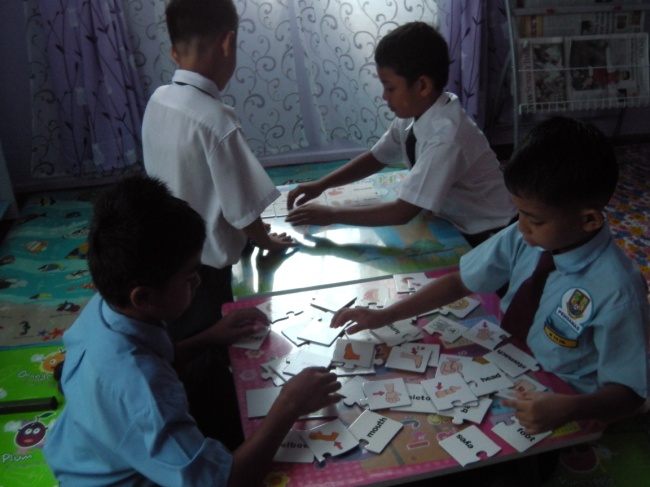 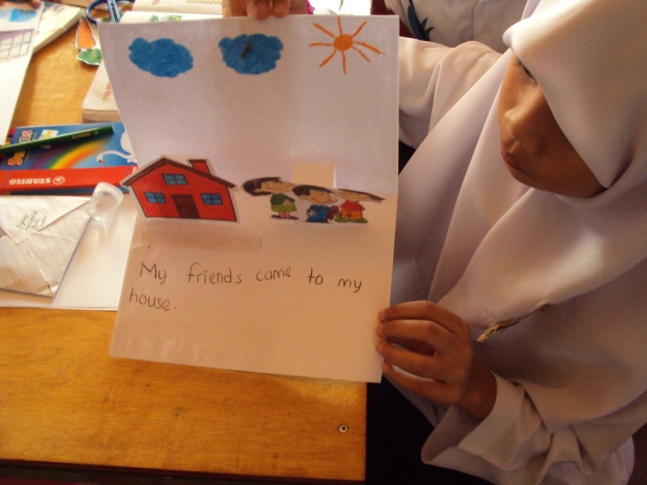 ELC Opening Ceremony.
Preparation before the opening ceremony.
The Day of the Opening Ceremony.
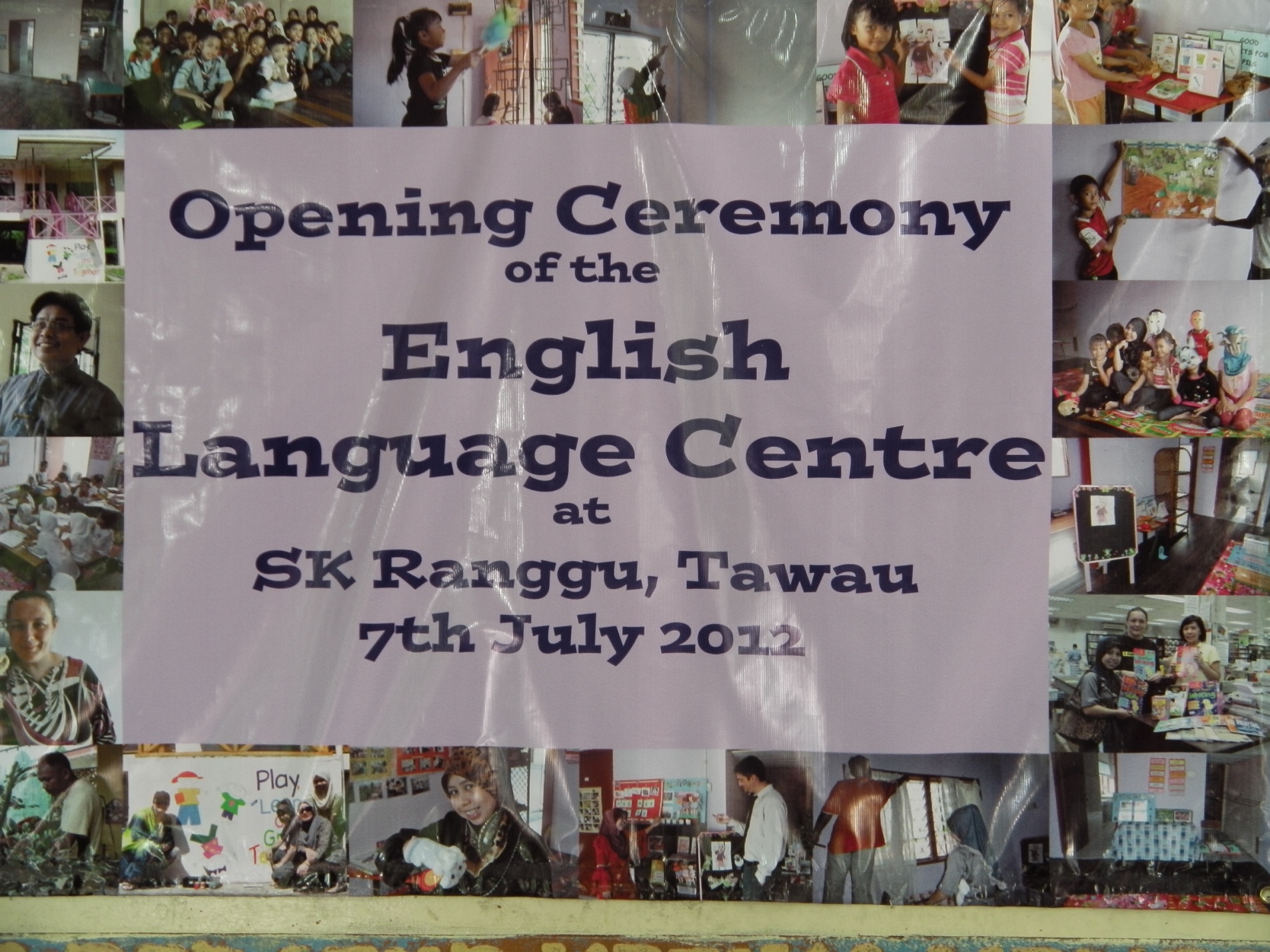 GROUP WORK
Think what can you do in your school?
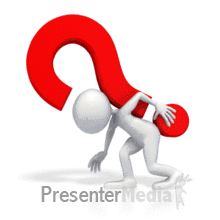 THANK YOU
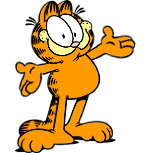